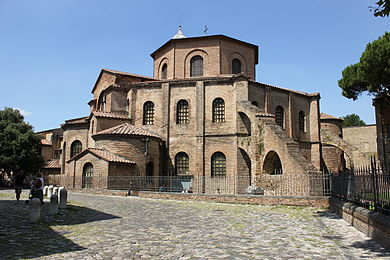 I mosaici dell'abside e del presbiterio
Scorcio dell'interno con le esedre
La Basilica di San Vitale è nota per la bellezza dei suoi mosaici bizantini, che attraggono lo sguardo verso l’alto
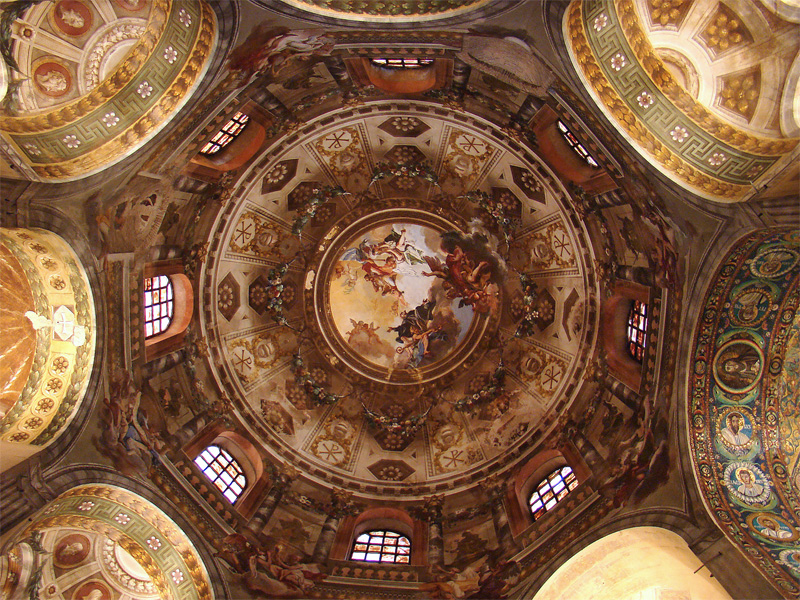 Scorcio dell'interno con le esedre
Scorcio dell'interno con le esedre
Interno della cupola
Il labirinto della Basilica di San Vitale simboleggia il percorso verso la purificazione
Giustiniano I e il suo seguito
Teodora e la sua corte.
San Marco (dettaglio